МКДОУ АГО «Ачитский сад «Улыбка» - филиал «Ачитский сад «Ромашка»Акция  «Не ходи по тонкому льду».
Цель:  профилактика детского травматизма и трагической гибели в весенне  – зимний период.  
Задачи: Познакомить детей с правилами безопасного поведения детей весенне –зимний период, уметь по картинкам определять опасную ситуацию; описывать ее, и правила , которые нужно соблюдать, чтобы не получить травму.
Группа раннего возраста.
1.Размещение информации для родителей «Безопасность в весенне – зимний период».
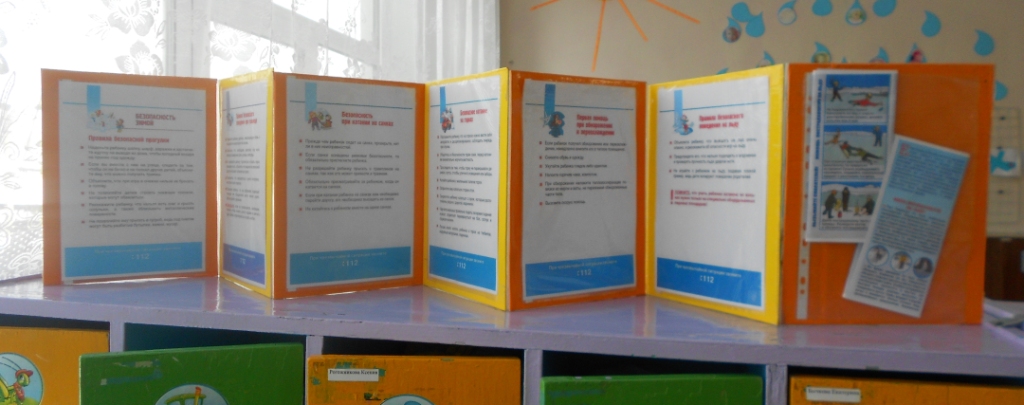 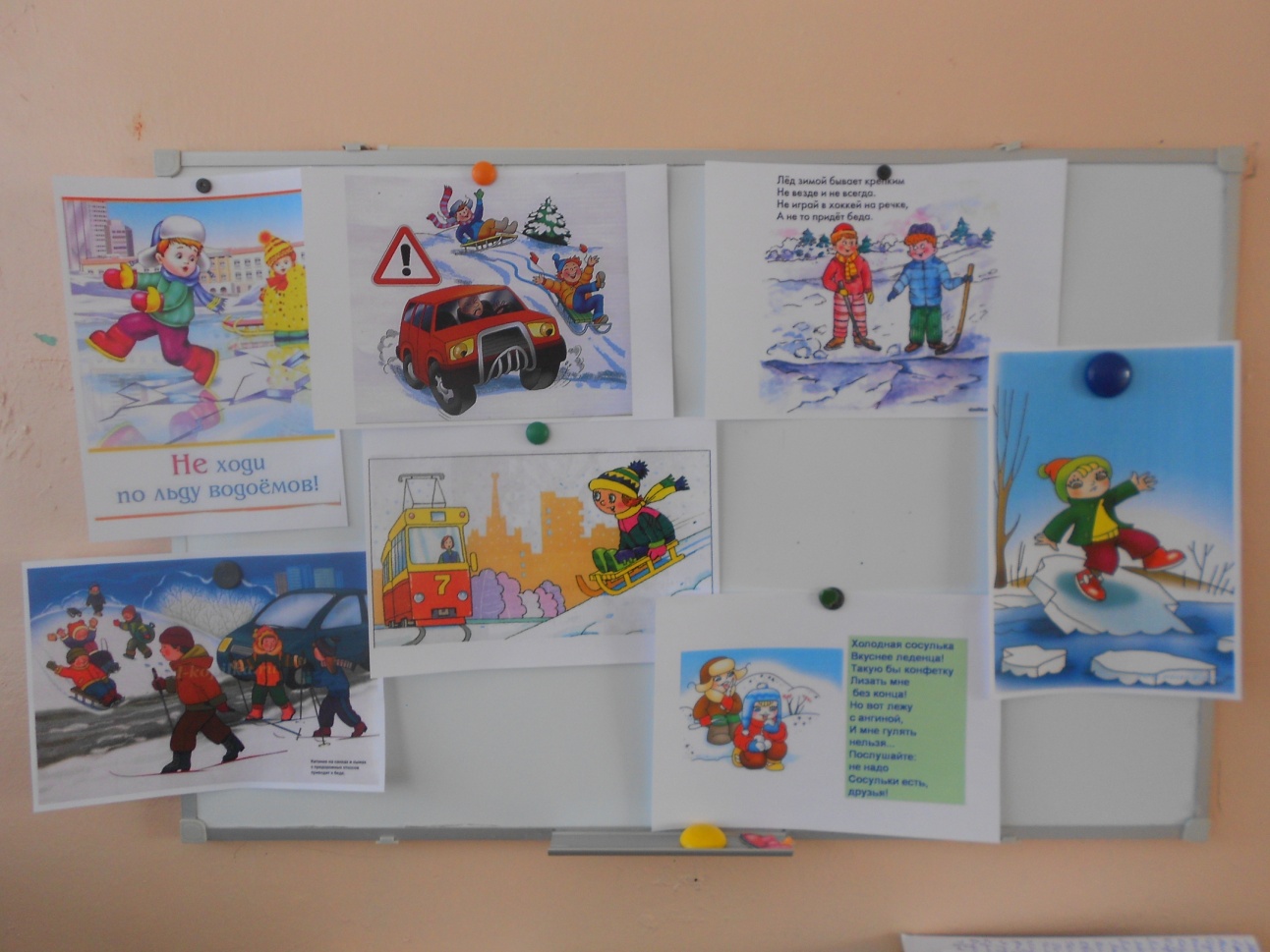 2. Распространение буклетов родителям «Правила поведения на льду».
3.  Консультации для родителей « Первая помощь при обморожении», « Если лед проломился».
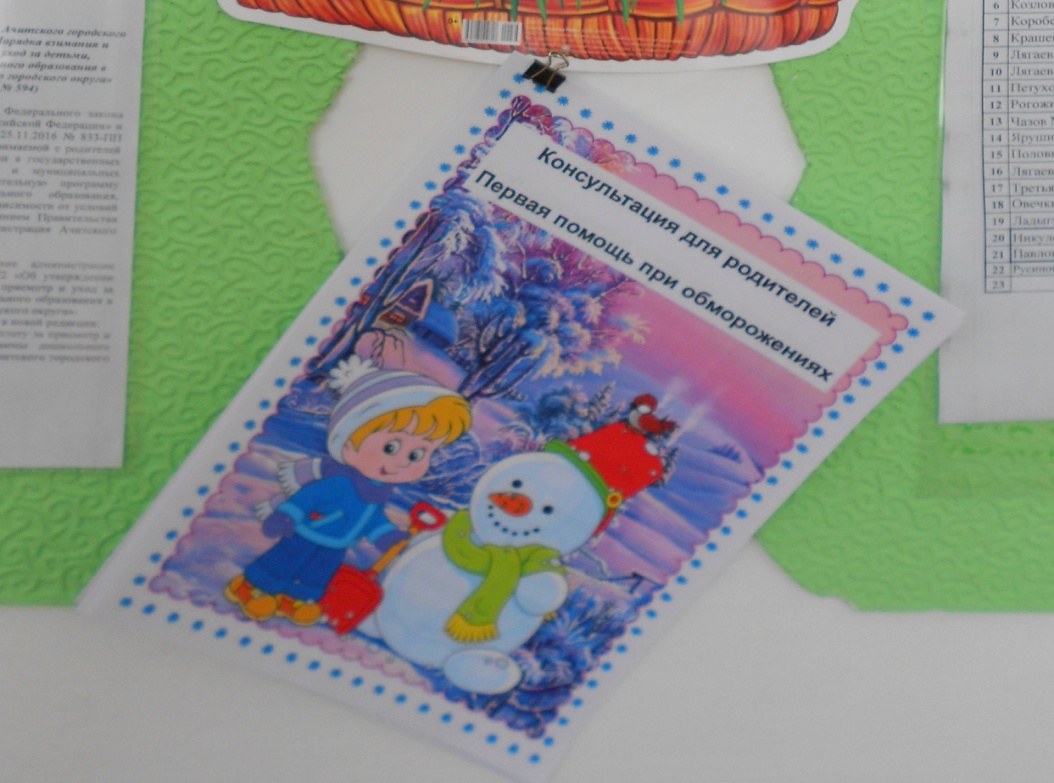 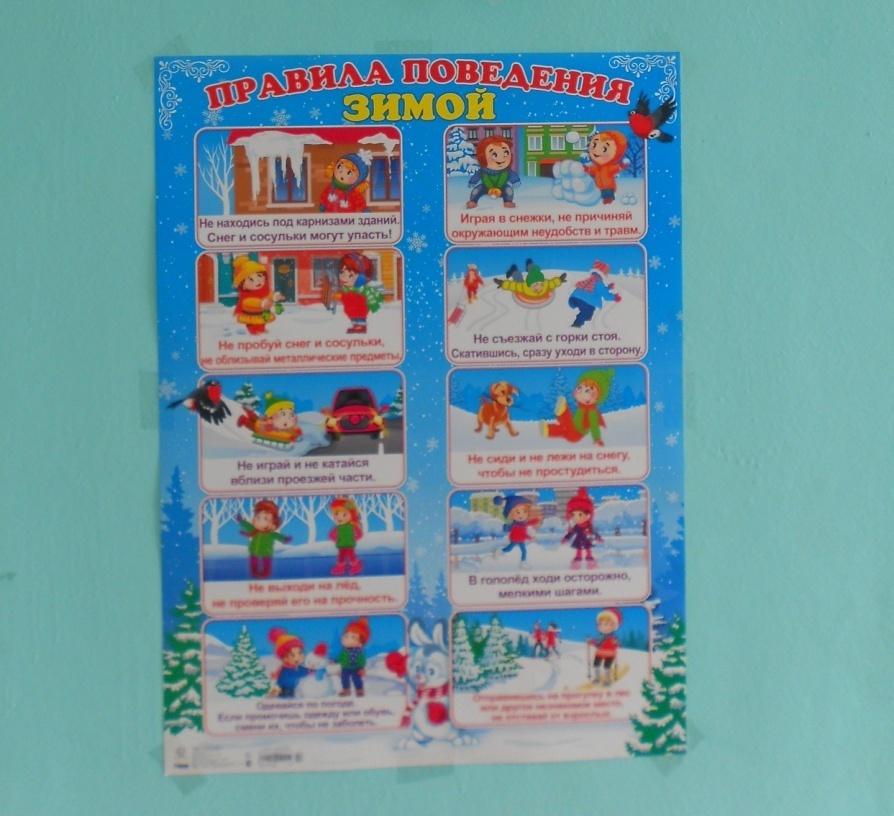 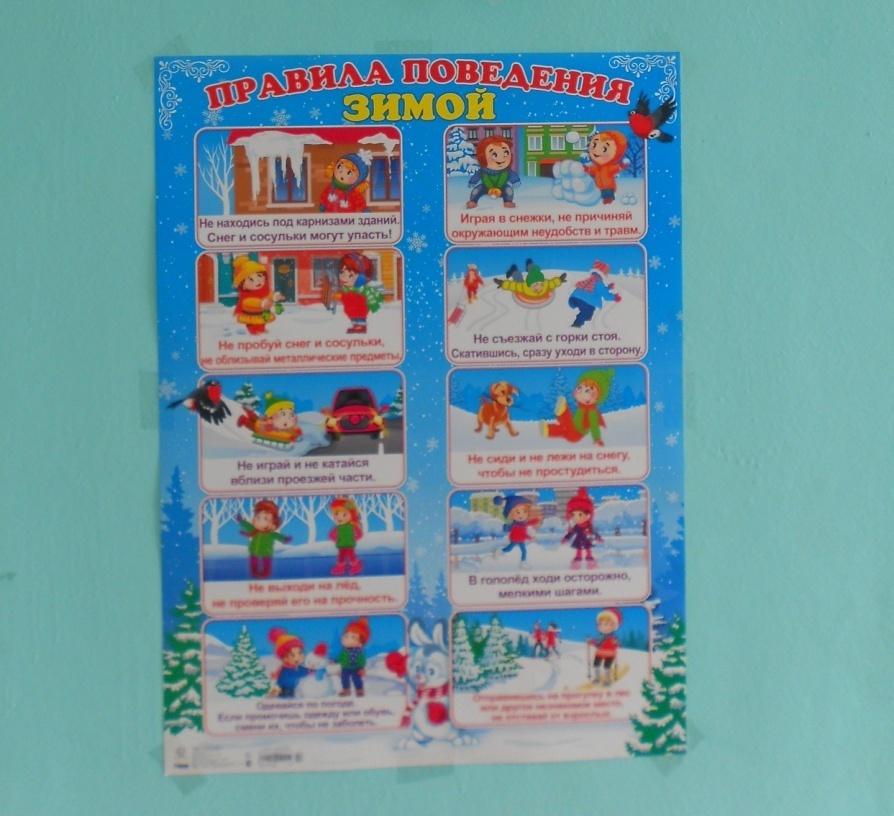 Размещение наглядных плакатов «Правила поведения зимой». Рассматривание иллюстраций, знакомство с правилами безопасного поведения на прогулке в зимний и весенний период.
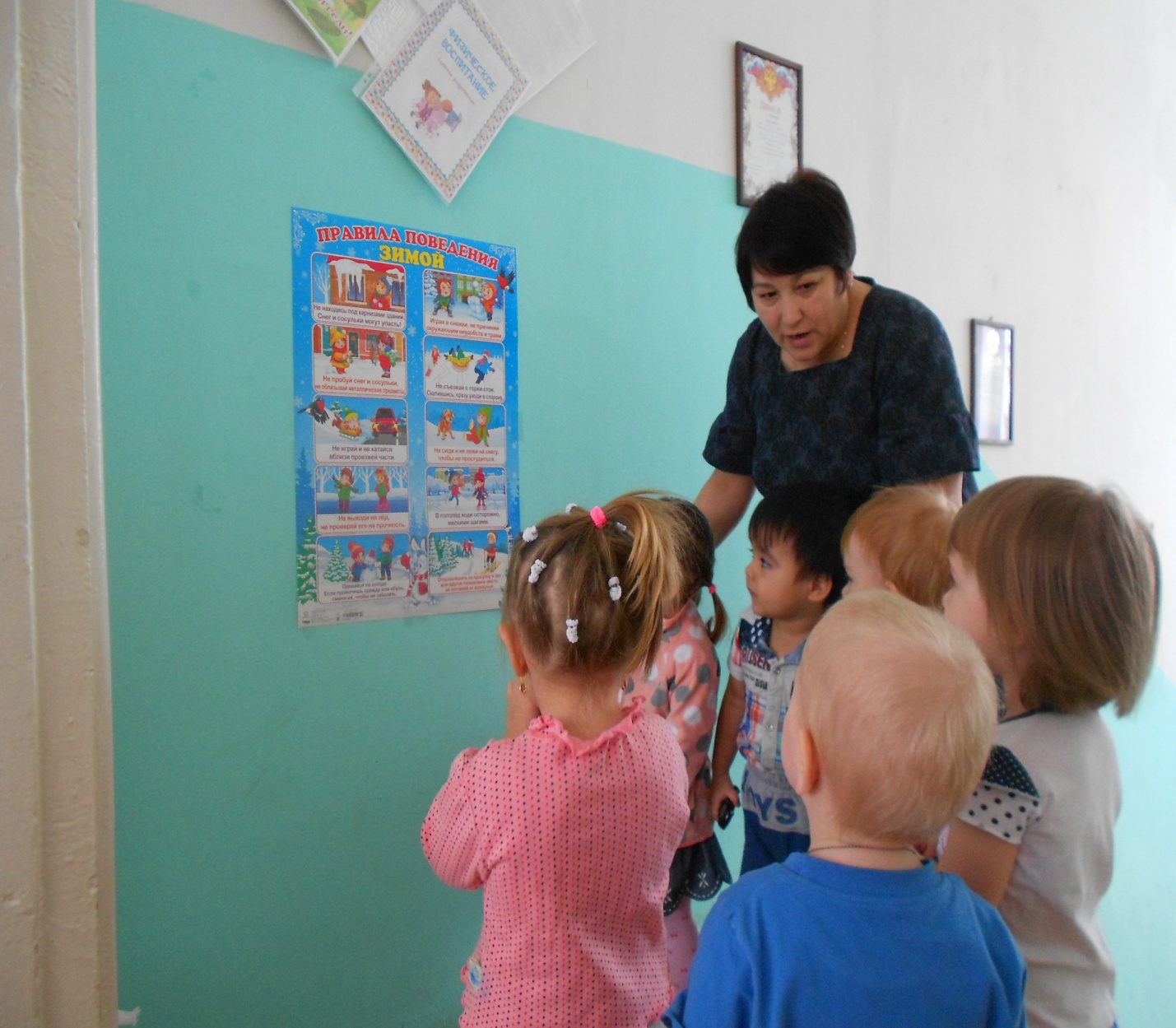 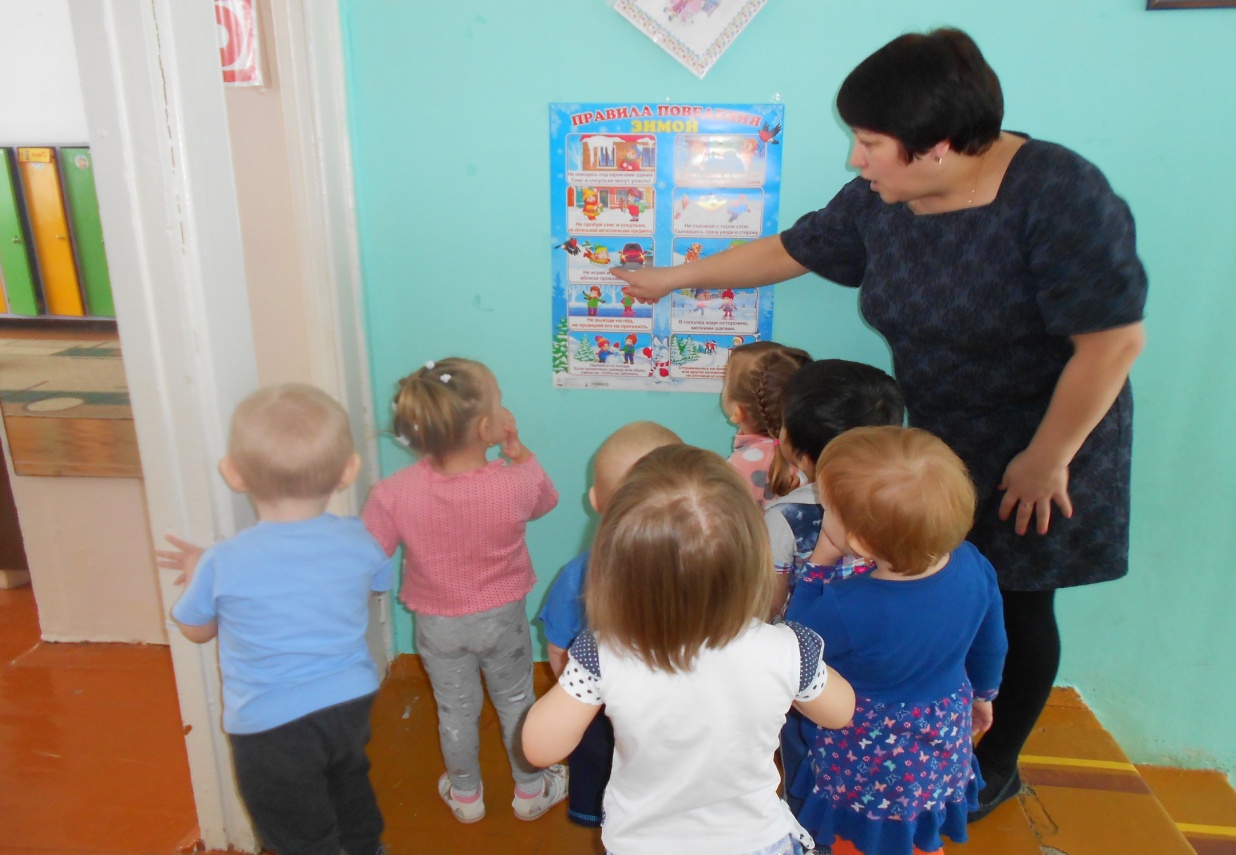 5. Акция  «Как малыши с гололедом воевали».
Цель: Формировать у малышей привычку ходить по обледеневшему тротуару маленькими шажками, наступая на всю подошву, держась крепко за руку во время прогулки.
  Учить посыпать дорожки песком совместно с воспитателем.
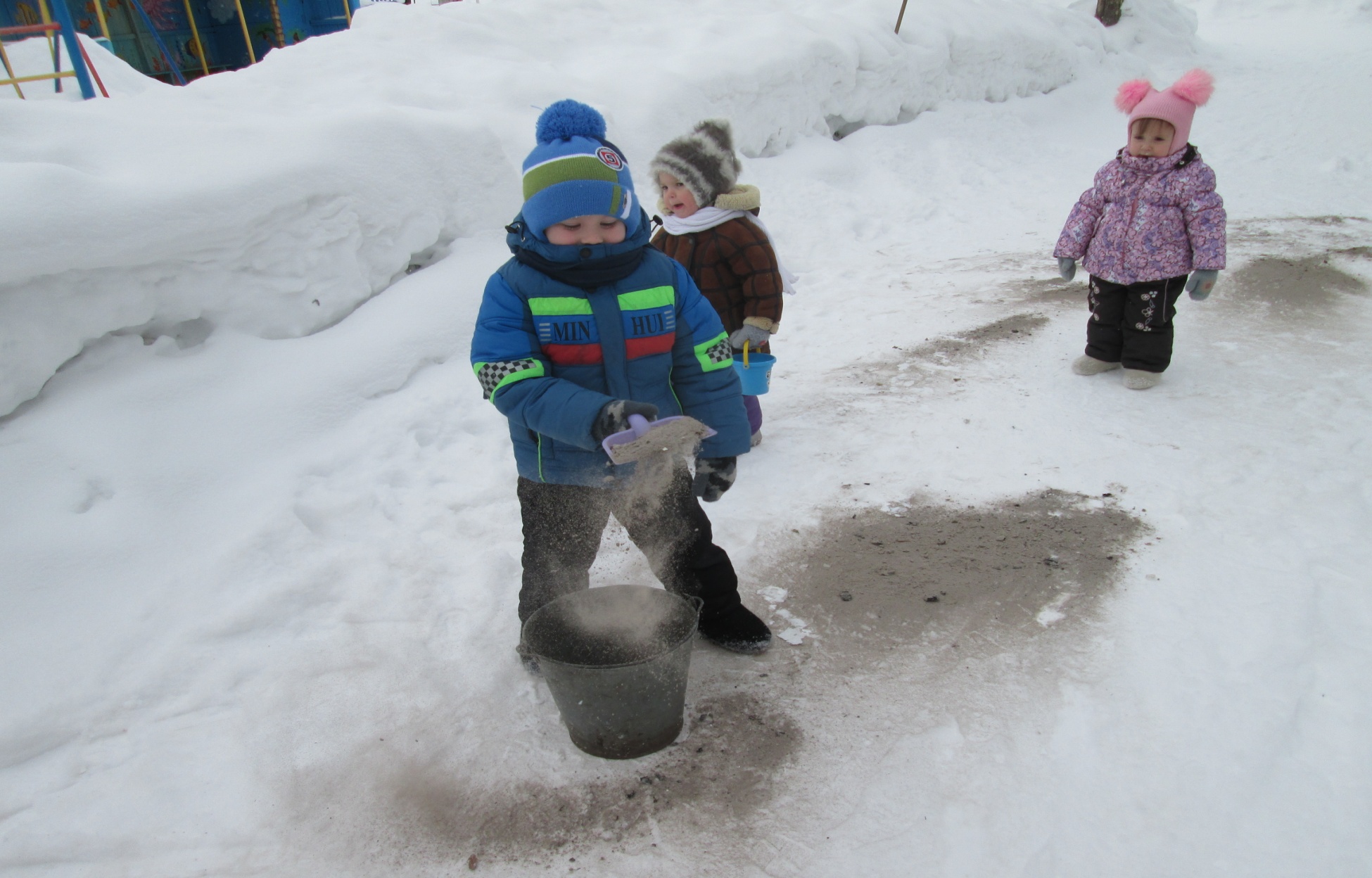 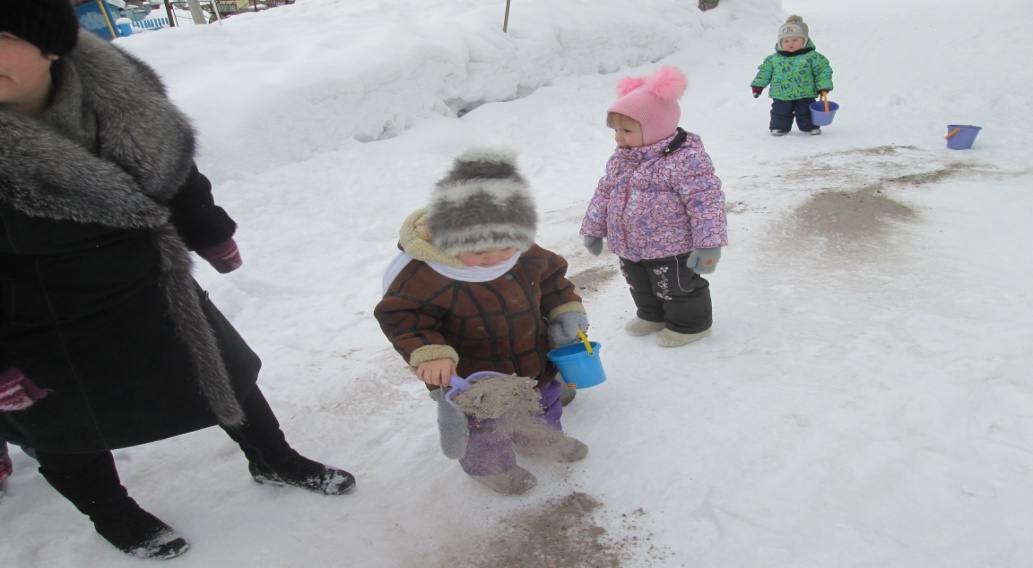 Подморозило с утра,Нет вчерашнего тепла,На дорогах гололед,Тротуары , как каток, Сделать бы еще шажок, Но подошва подвела. Очень скользкая она. Сколько бед от гололеда!
Есть для детворы работа-Соль насыпать и песок,Чтоб пройти прохожий мог.
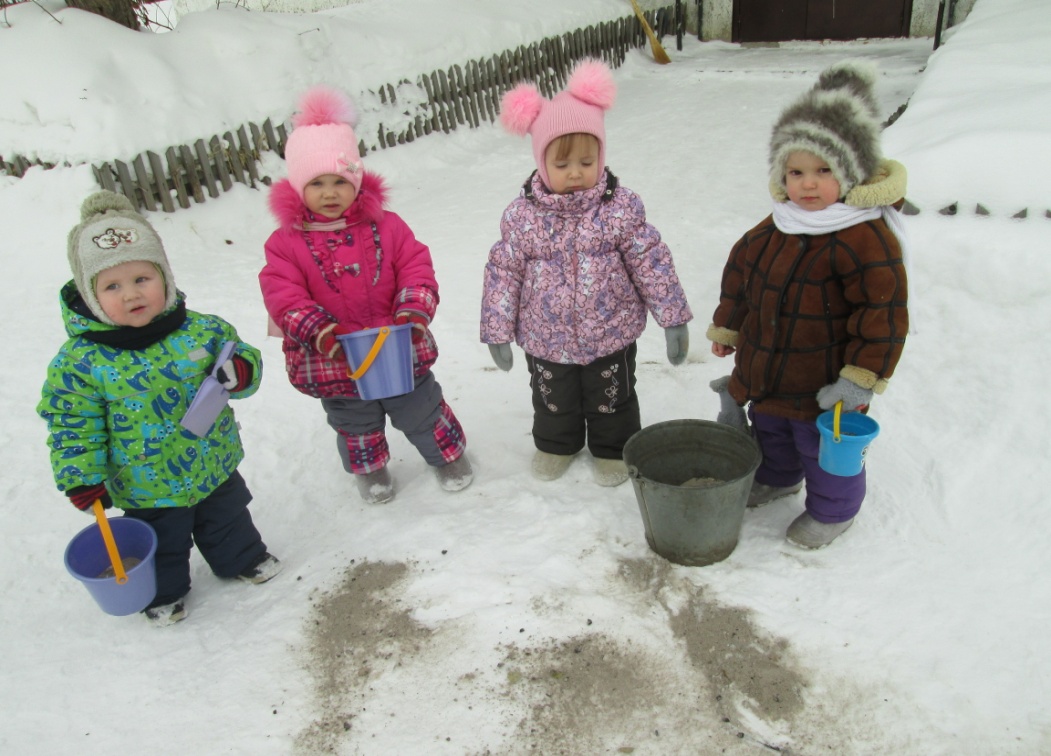 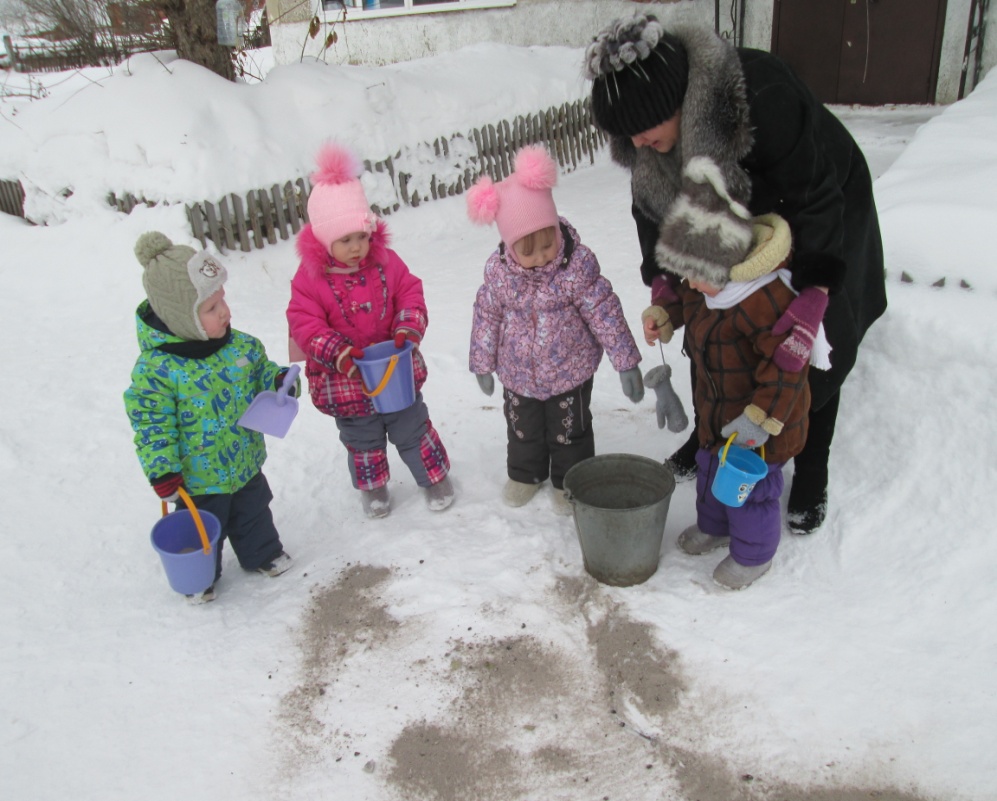 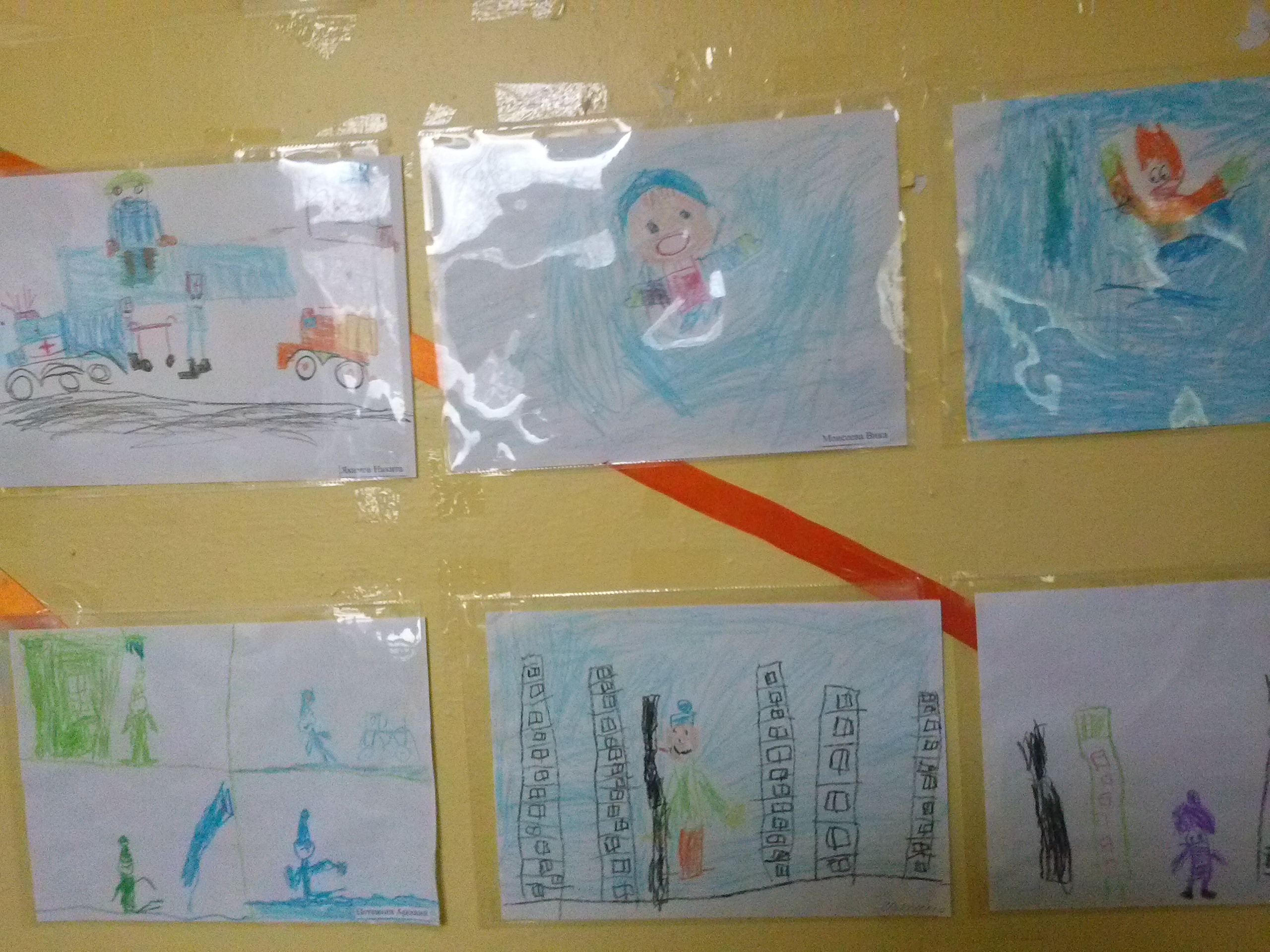 Старшая группа.  Комплексное занятие по теме «Безопасные прогулки в весенне –зимний период.Цель: Закрепить знания о правилах безопасности в весенне- зимний период: катание на санках с горки, игры со снежком, катания по льду.Формировать умение оказывать элементарную первую помощь. Воспитывать осторожность, чуткость, отзывчивость. Побудить интерес детей к рисованию .
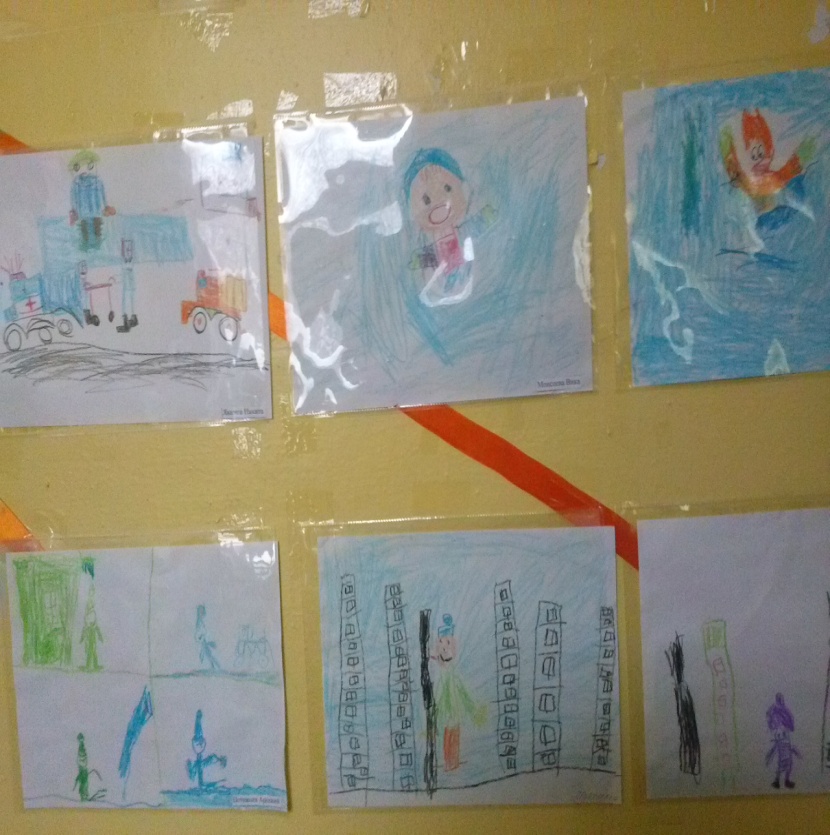 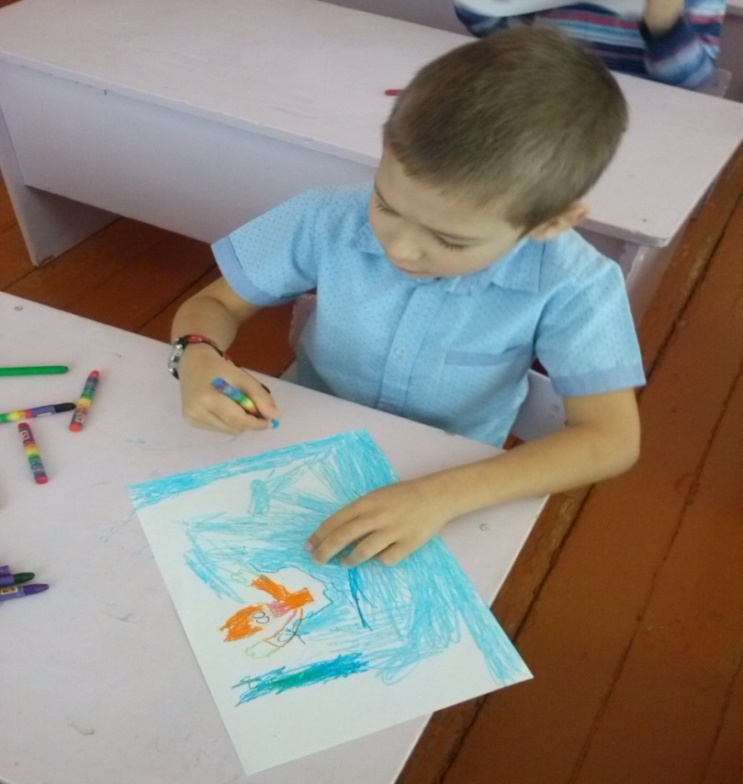 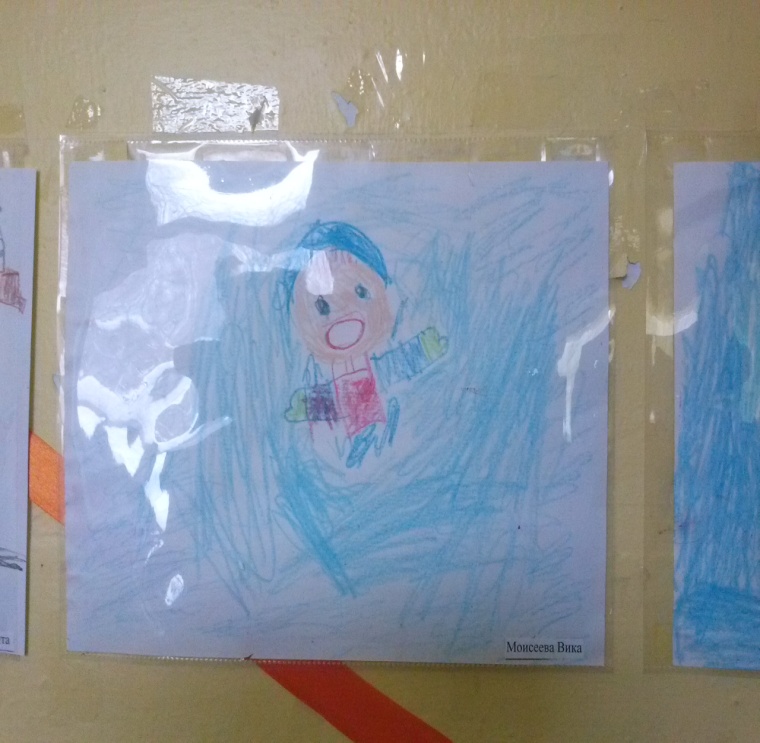 Подготовительная группа. Просмотр мультипликационного фильма «Осторожно, тонкий лед» . Практическое упражнение «Учимся спасать человека, провалившегося под лед».
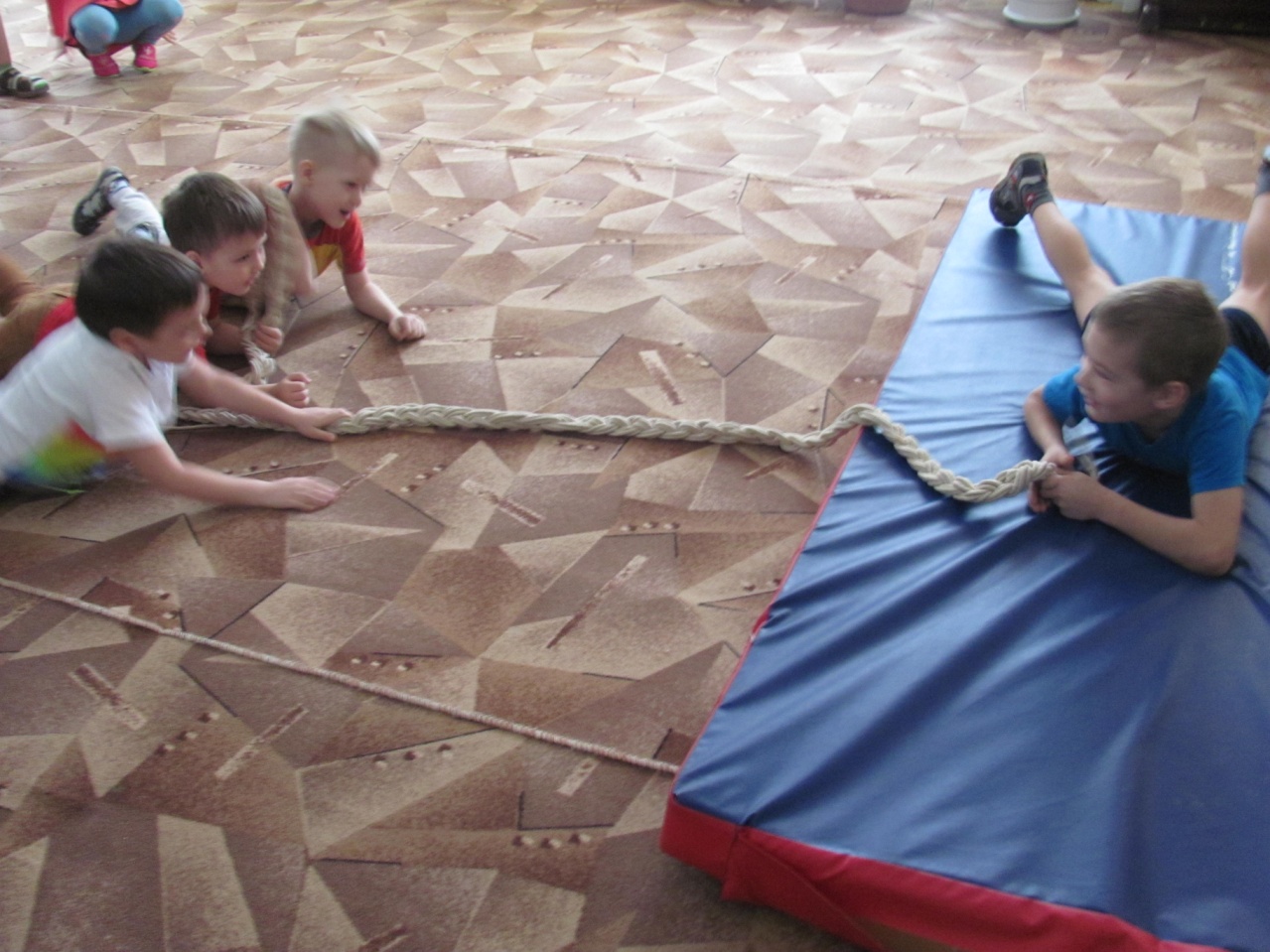 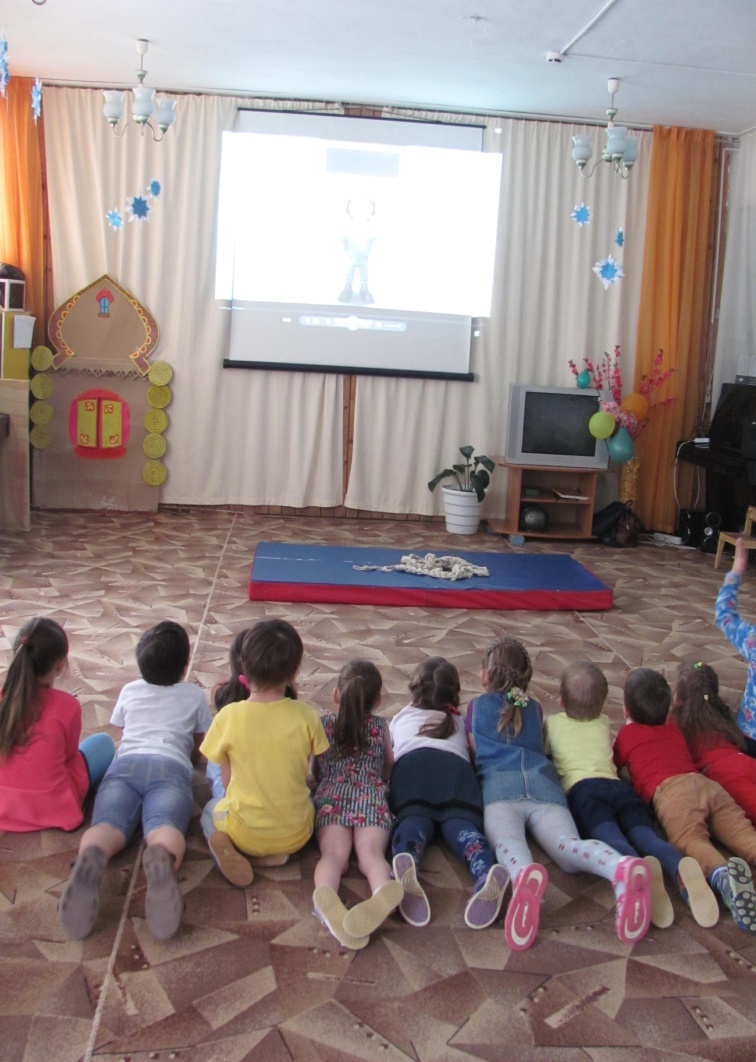 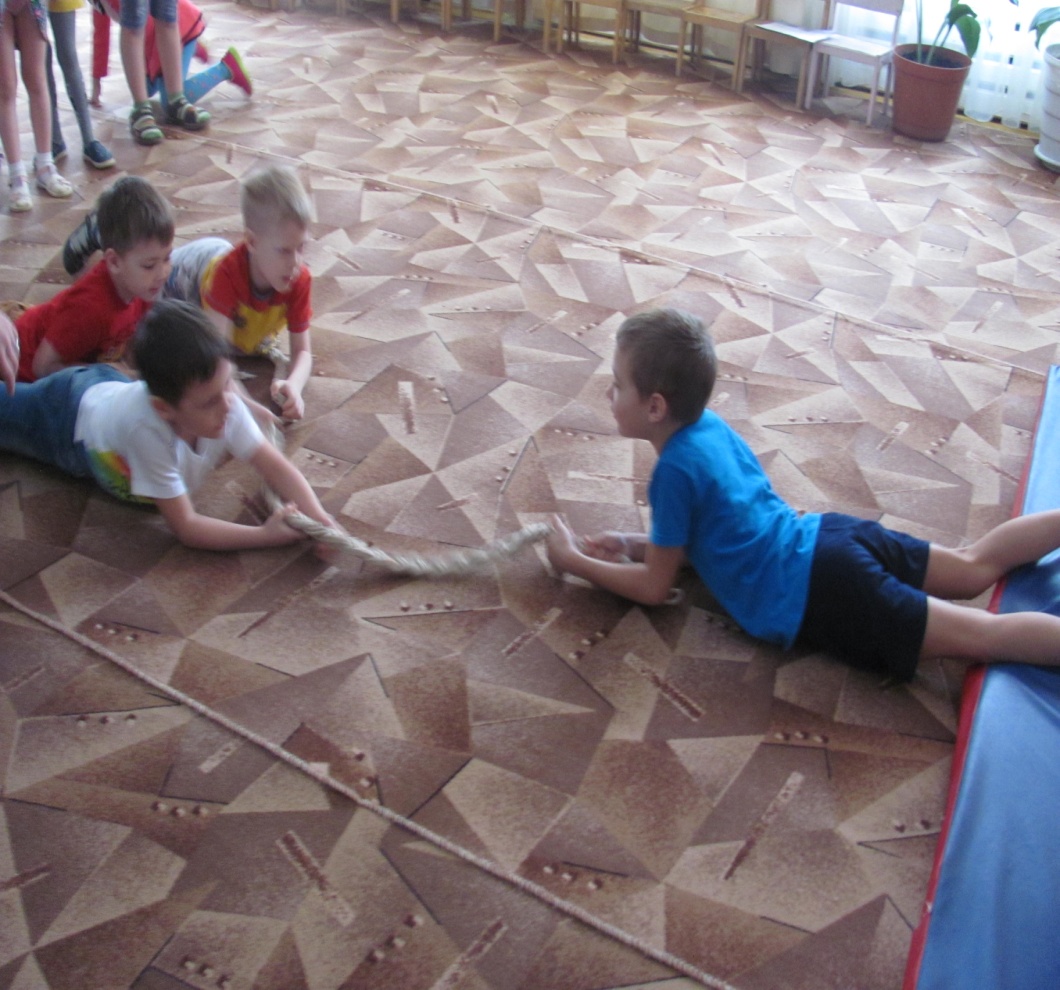 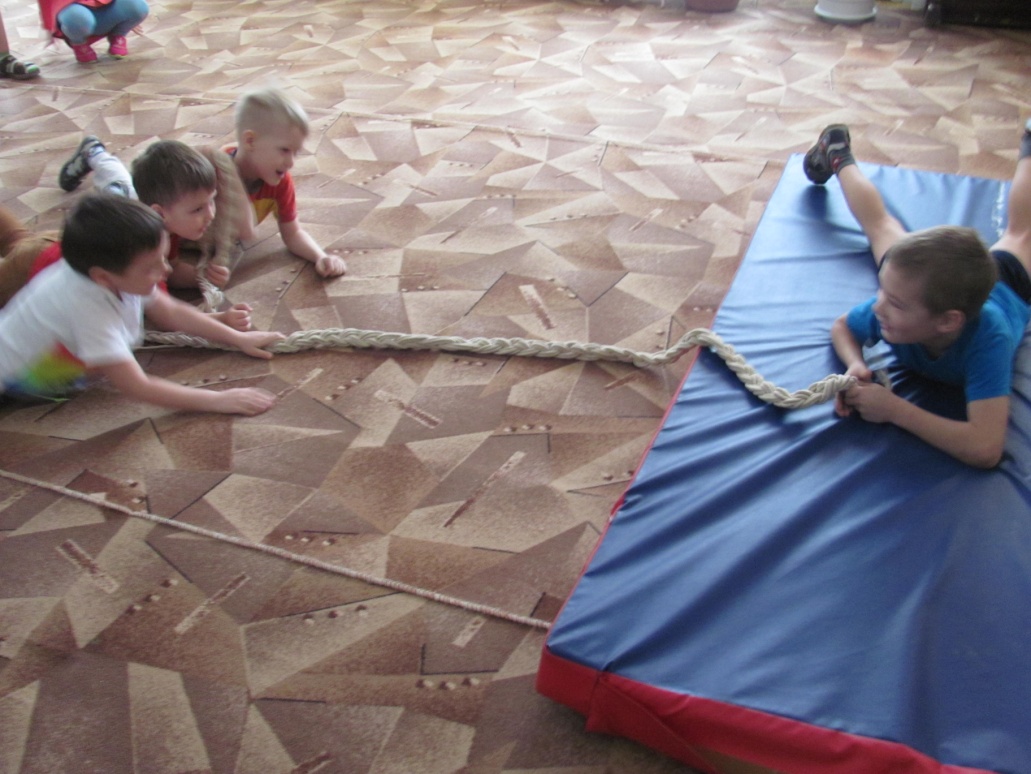